Hot Neighbourhood:
the Hamilton Mountain
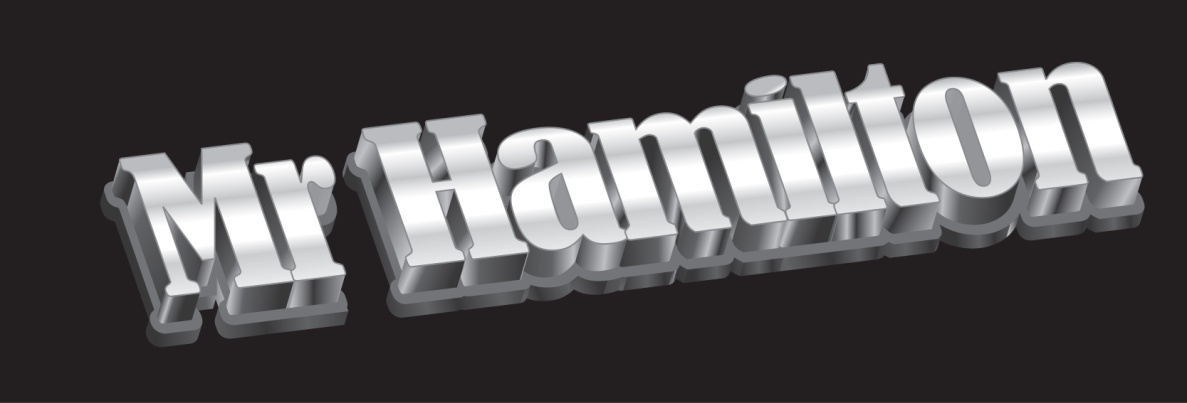 Presented by:
Question…
Who invests in Hamilton?
Who has been to Hamilton?
And the rest?
Why?
#1 in Ontario, #3 in Canada
#1 in Ontario, #3 in Canada
“Singles and doubles for 2011 and 2012, closer to a home run in 2013”
What happens in 2013?
“The impact will be felt from the people and jobs moving to Hamilton in 2013”
[Speaker Notes: Don said in his BNN interview…
So I asked Don…
His response was…
So maybe you should get your butt over to Hamilton well before 2013 and in my presentation I’ll give you a brief intro to Hamilton and then show you a hot neighbourhood for both appreciation and cash flow]
US Steel Locks Out 900 Workers
Source: Hamilton Spectator
Unemployment Rate
5.4%!!
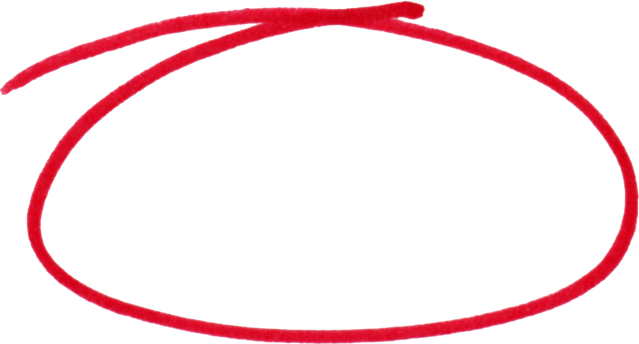 Source: City of Hamilton
Unemployment Rate
Ont: 7.9%
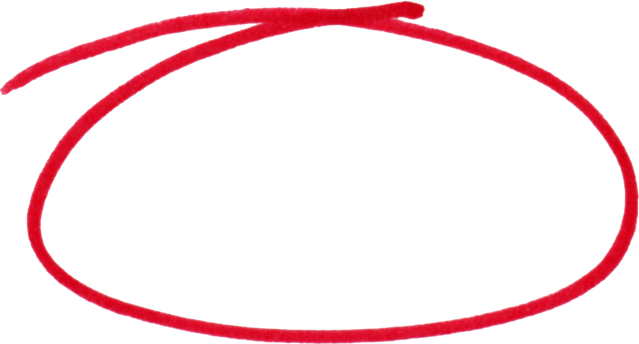 Source: Ontario Ministry of Training, Colleges and Universities
Hamilton: the Ambitious City
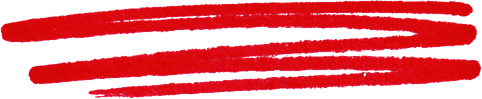 Hamilton: the Gateway City
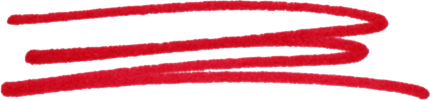 Trains, Planes, …
[Speaker Notes: Rail lines connecting to the US at Buffalo, Detroit and integrated with the port
Hamilton International Airport, as 24/7 airport]
… and Automobiles
403
QEW
403
… and Automobiles
Hwy 6
407
Red Hill
Link
Hwy6S
[Speaker Notes: Hwy 6 between 403 and Hwy 5 converted into a freeway in 2009. Path to Guelph, KWC]
And Boats!!
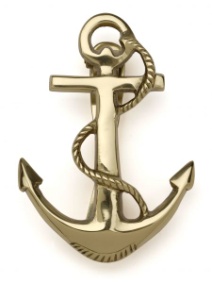 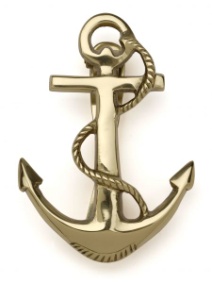 [Speaker Notes: Largest port on the great lakes in terms of both size and cargo]
Not Just Steel But Beer Too!
[Speaker Notes: Molson fermentation tanks arrived in Hamilton from Germany]
Hot Hamilton Neighbourhood:
The Mountain!!
Hamilton Mountain
The Mountain In General…
Suburbs 
Safe, Quiet, Family Oriented Neighbourhood
Quality tenants: A’s and B’s
Like Mississauga
Not Dirty or Stinky
The Mountain: A Closer Look
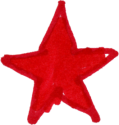 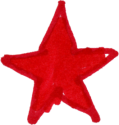 Link
Red Hill
LRT
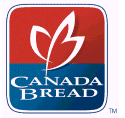 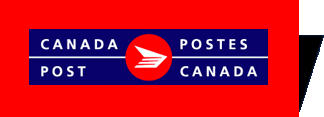 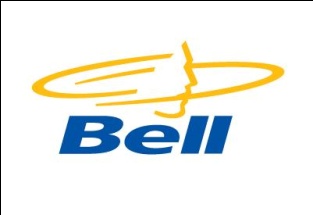 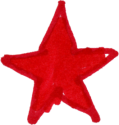 Mohawk College
[Speaker Notes: 7,000 full time students, picture of Cummings Collaboratory and Library]
Collaboration Center
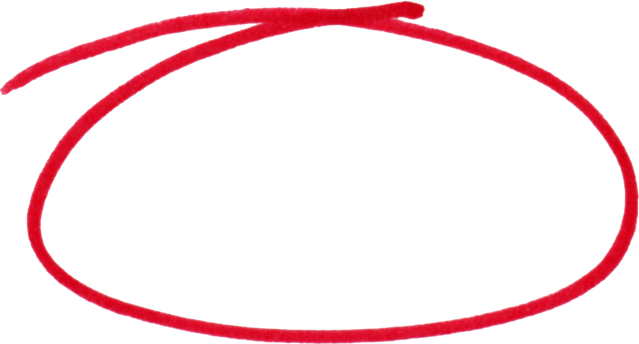 [Speaker Notes: Story: I went to Univ. of Western Ontario for Business School and we didn’t have anything as cool as this. Retractable extension cord]
Cummings Library
St. Joe’s Mental Health Hospital
[Speaker Notes: Hamilton mountain has as mental health hospital of its own…. But don’t worry, the vast majority of the clientele live in the lower city]
Airport Employment Growth District (AEGD)
[Speaker Notes: Recently rezoned, plan over next 20 years is to grow this area by 20,000 jobs, light industrial, transportation and warehousing, wholesale trade]
E-Business Anyone?
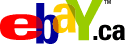 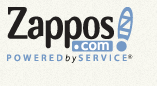 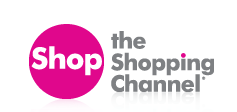 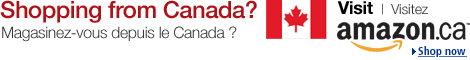 [Speaker Notes: Story: this past December was a record month for the Hamilton International Airport]
“E-Distribution”
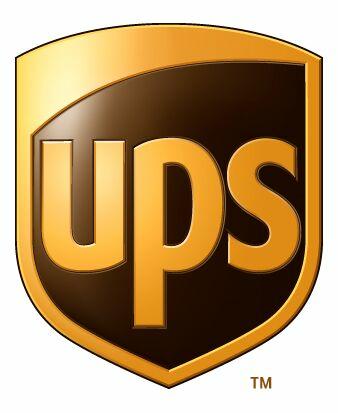 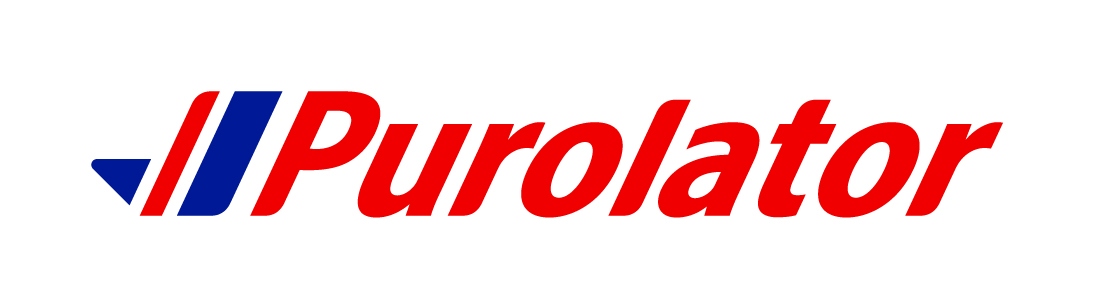 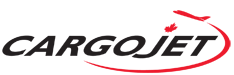 [Speaker Notes: Cost to land a plane is $6000 – 36,000 less than Pearson]
Unemployment Rate
Source: City of Hamilton Ward Profile
Population Growth
Source: City of Hamilton Ward Profile
Post Secondary Education
Source: City of Hamilton Ward Profile
Recent Immigrants
Source: City of Hamilton Ward Profile
Housing Tenure
Source: City of Hamilton Ward Profile
East Mountain Townhouse Condo
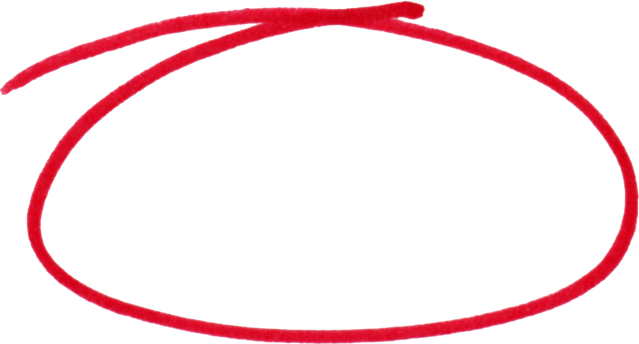 Mohawk Student Rental
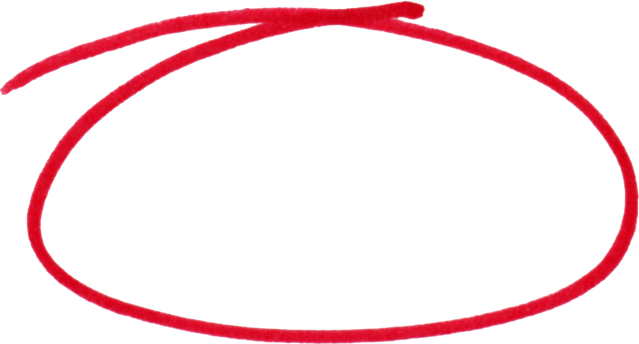 West Mtn Small Multi – 4Plex
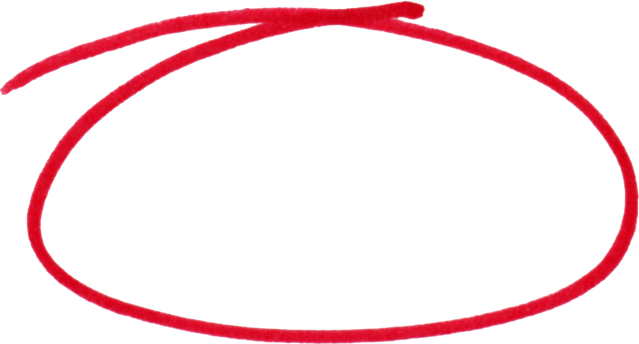 West Mountain Semi
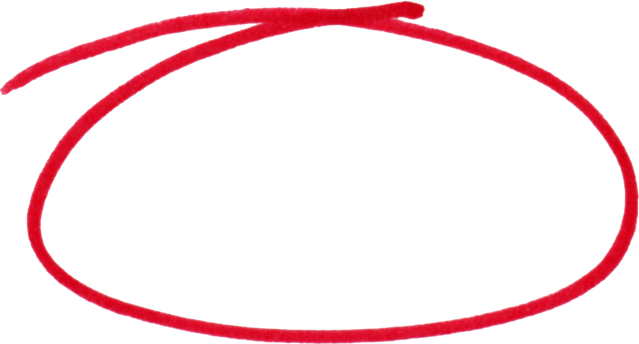 [Speaker Notes: 5 bedrooms, 2 full baths, 2 kitchens, walk out basement.  Listed on MLS for over 3 weeks.  As a duplex, expected rent is 2,200.
Be careful when adding basement suites, the majority of the mountain is zoned single family and the passive method the city uses to enforce single family homes is the one garbage bag policy… But… say you had your tenants produce a fair amount of garbage, you could always buy the 133L garbage can from Canadian Tire.  The biggest they carry and it is just under the max size.]
So Why Not Check Out Hamilton?
#1 Investment town in Ontario
Gateway City
J-O-B-S
Great Cash flow
“… Closer to a home run in 2013”
Want to learn more about Hamilton?
Then ask…
THANK YOU!!!
Contact Info:

Website: www.MrHamilton.ca

Twitter: http://twitter.com/mrhamiltondotca

Facebook: www.facebook.com/mrhamilton.ca

Email: erwin@MrHamilton.ca